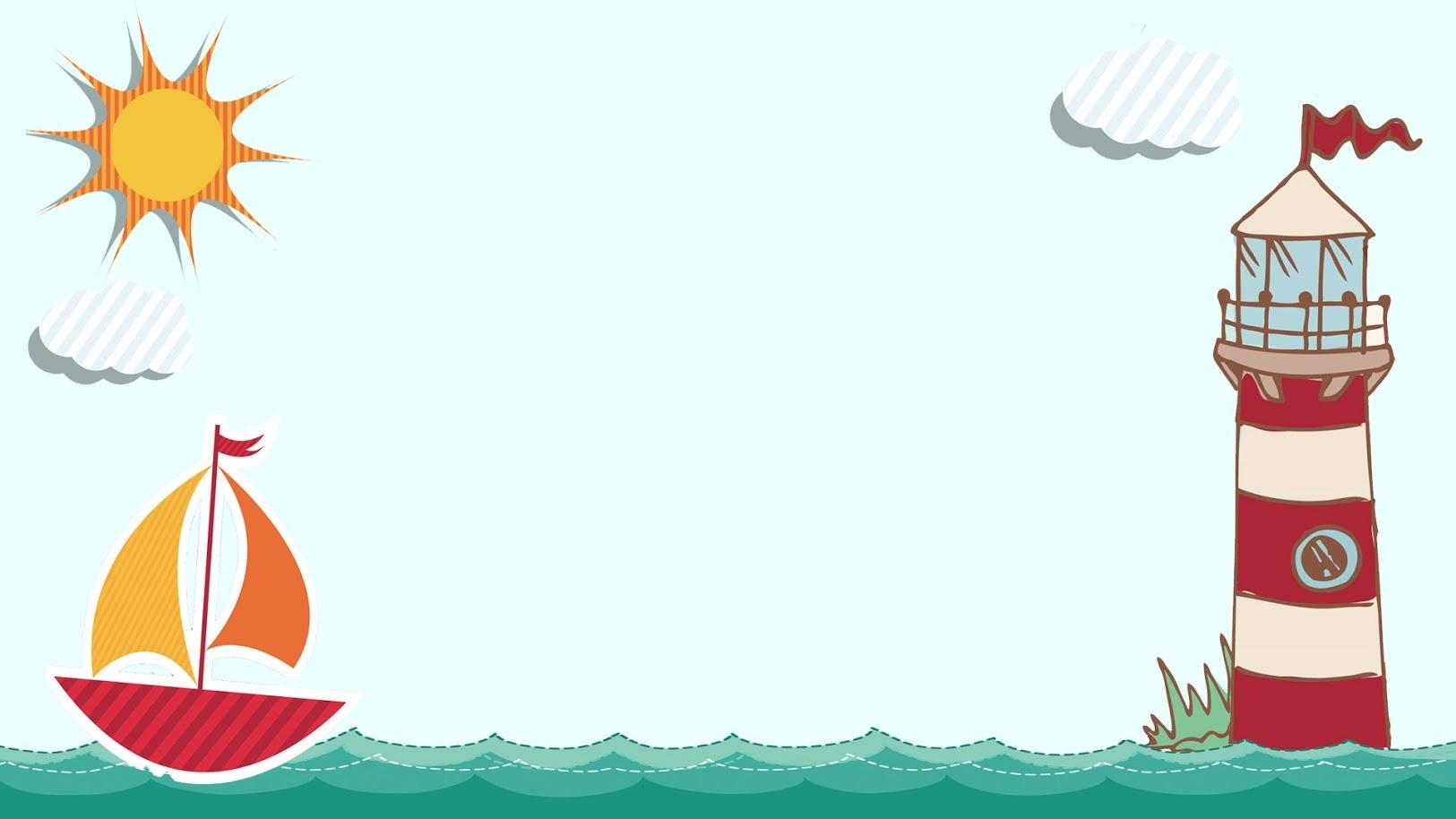 Chào mừng các con đến với tiết Tiếng Việt
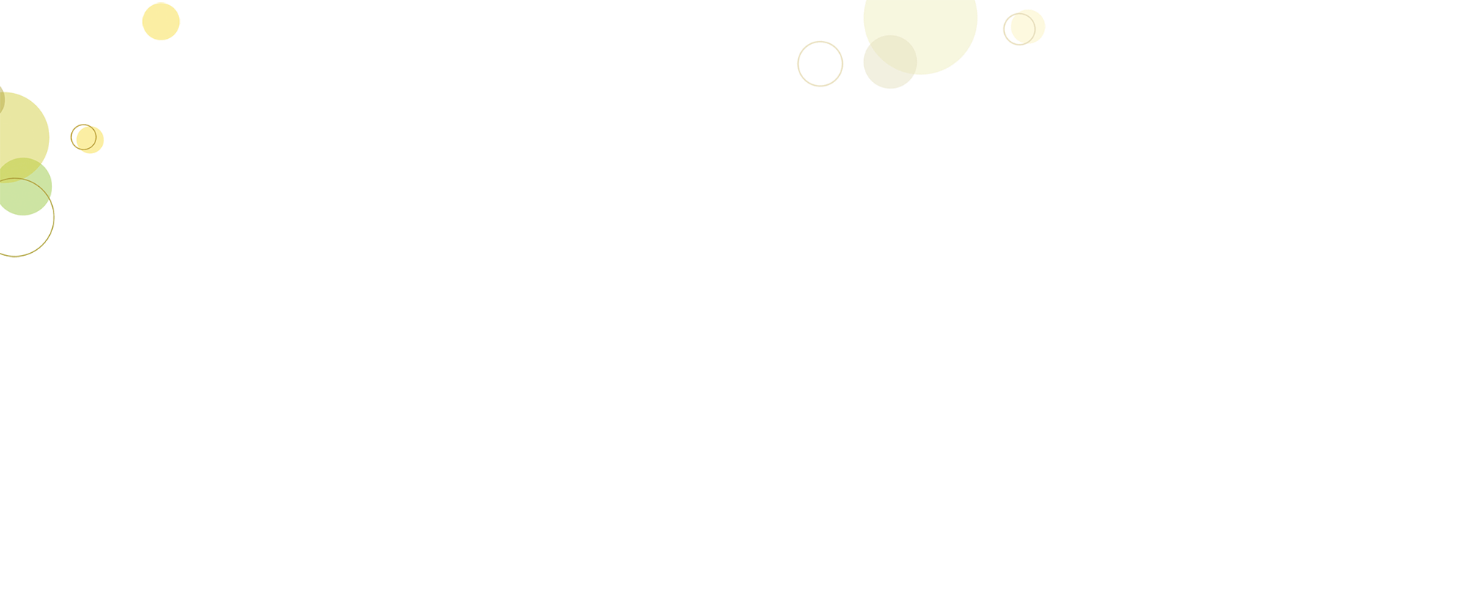 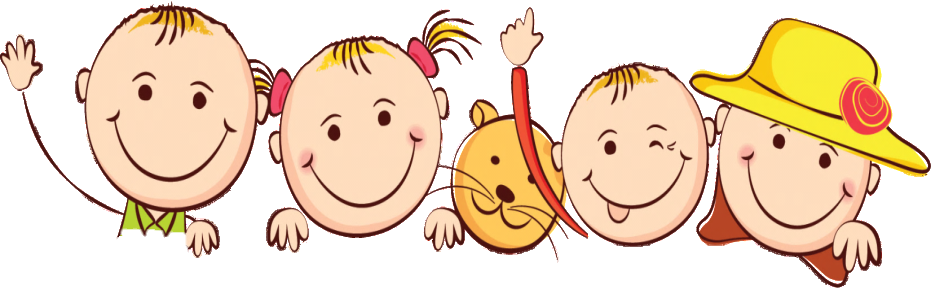 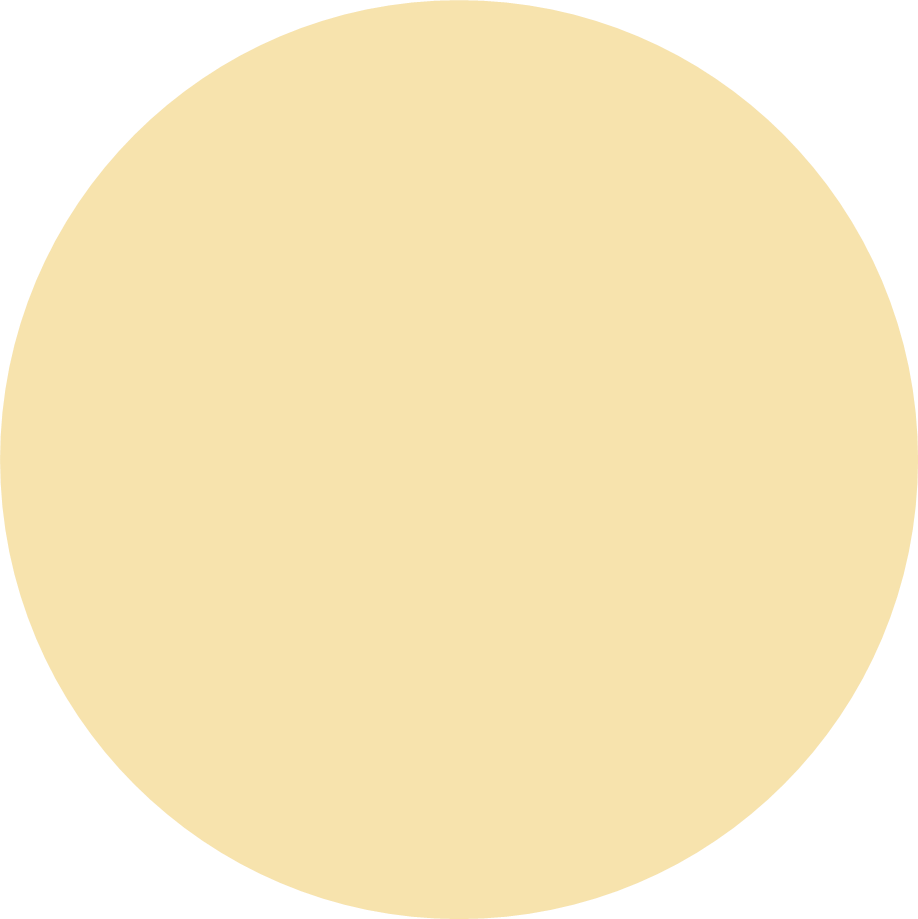 Khởi động
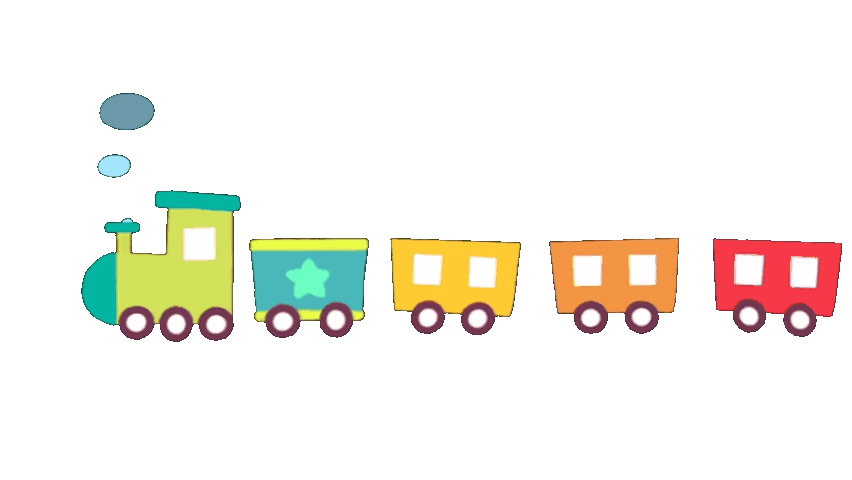 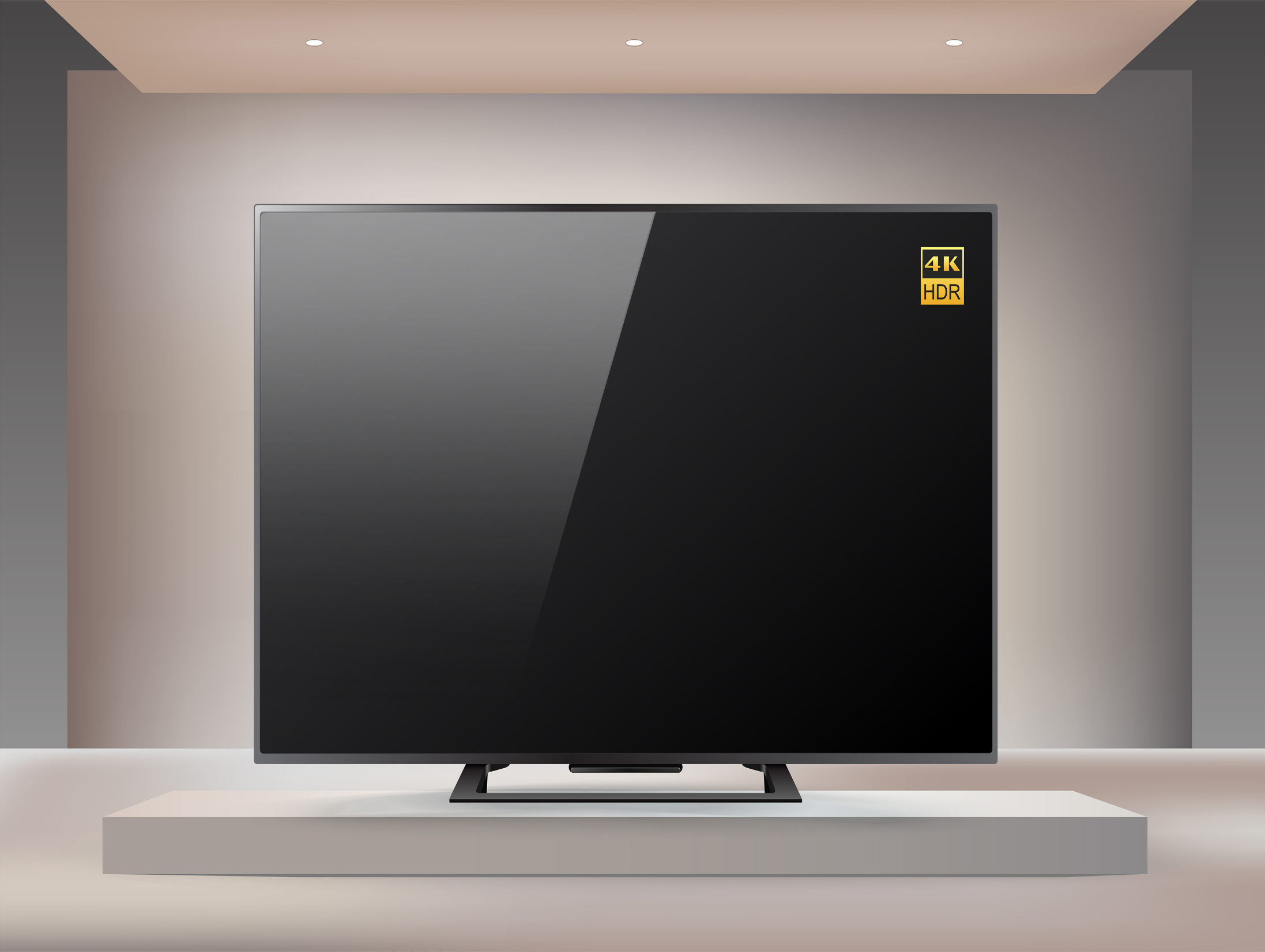 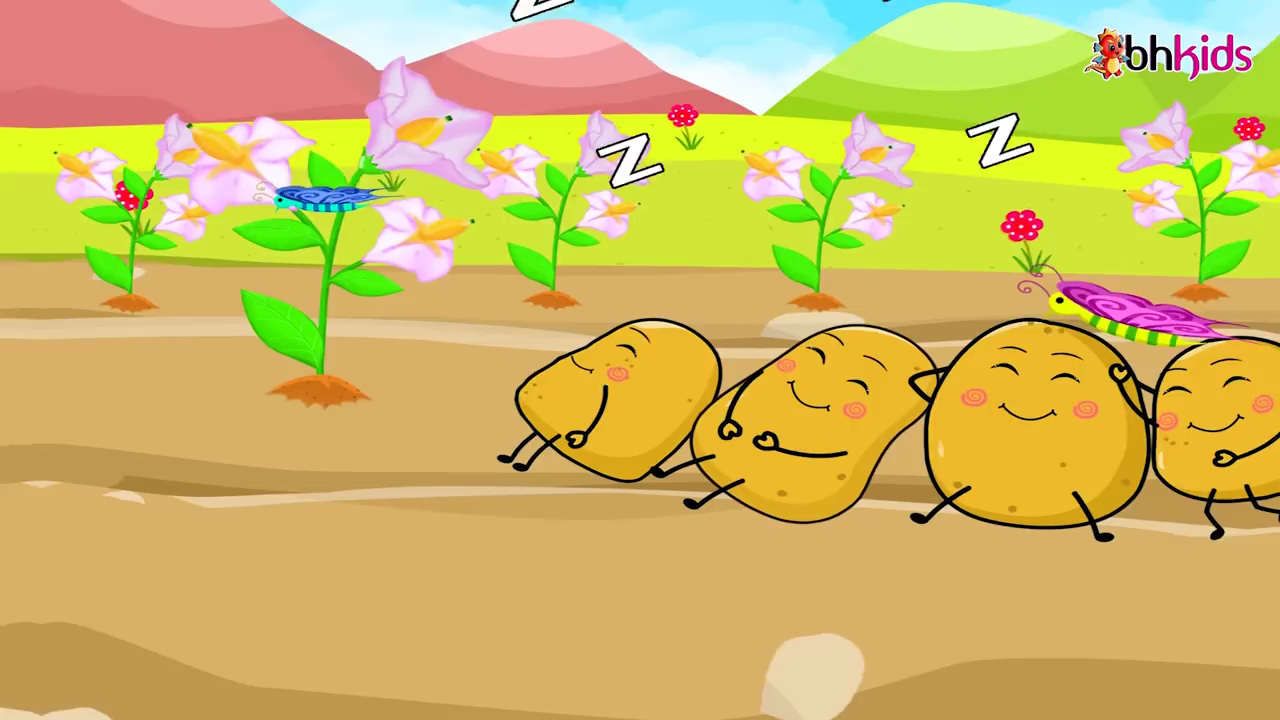 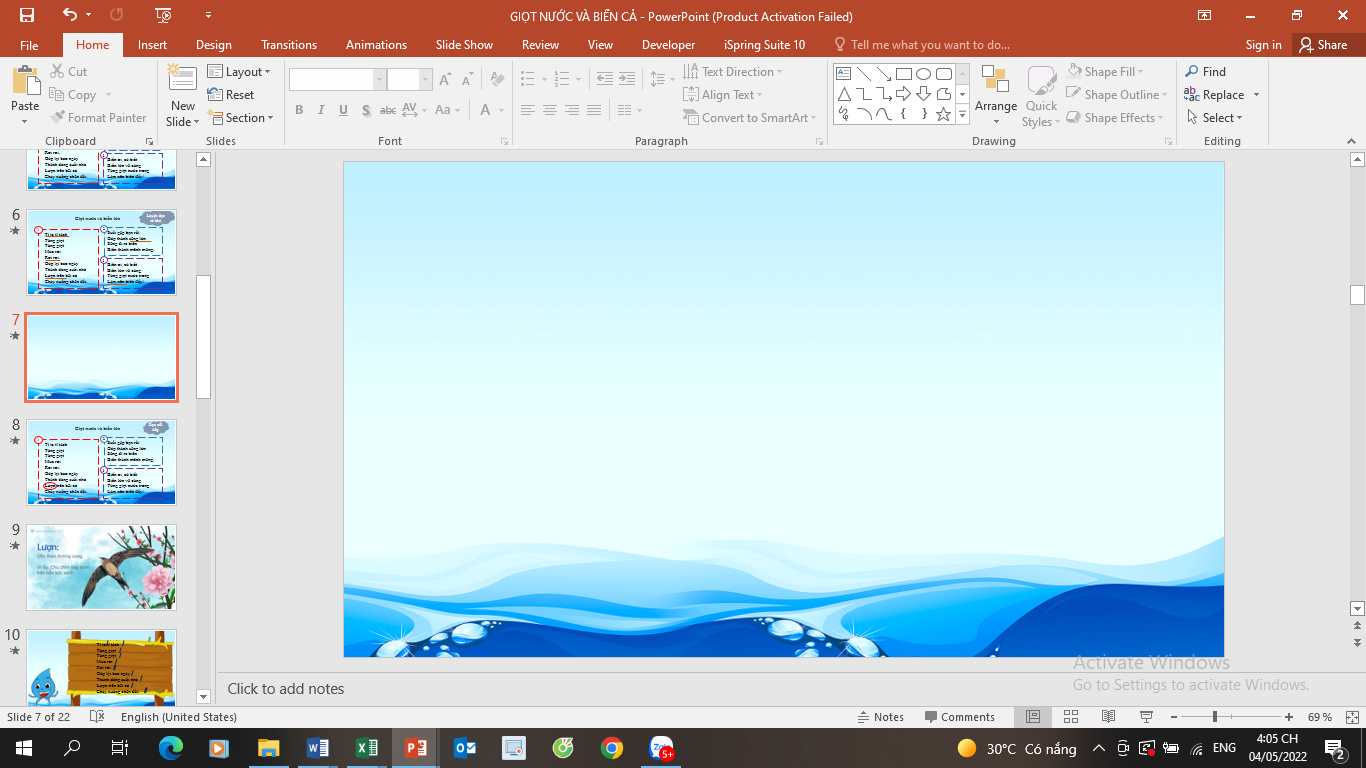 Bài 28: 
KHÁM PHÁ ĐÁY BIỂN 
Ở TRƯỜNG SA
Nói những điều em biết về biển.
KHÁM PHÁ ĐÁY BIỂN Ở TRƯỜNG SA
Đọc mẫu
Nhắc đến Trường Sa, ngoài các đảo, người ta nhắc đến biển. Mà biển thì có muôn vàn điều kì thú. Thám hiểm đáy biển ở Trường sa của nước ta sẽ thấy bao điều thú vị.
Biển ở Trường Sa có những loài cá đẹp rực rỡ và lạ mắt. Từng đàn cá đủ màu sắc, dày đặc đến hàng trăm con tạo nên một tấm thảm hoa di động. Những vỉa san hô chạy dài từ chân mỗi đảo xuống sâu dần dưới đáy biển. San hô làm cho đáy biển trông như một bức tranh khổng lồ, đẹp như những tòa lâu đài trong truyện cổ tích.
Trường Sa là vùng biển thân yêu của Tổ quốc, có cảnh đẹp kì thú và hàng nghìn loài vật sống dưới biển.
KHÁM PHÁ ĐÁY BIỂN Ở TRƯỜNG SA
Chia đoạn
Đọc nối tiếp
1
Nhắc đến Trường Sa, ngoài các đảo, người ta nhắc đến biển. Mà biển thì có muôn vàn điều kì thú. Thám hiểm đáy biển ở Trường sa của nước ta sẽ thấy bao điều thú vị.
Biển ở Trường Sa có những loài cá đẹp rực rỡ và lạ mắt. Từng đàn cá đủ màu sắc, dày đặc đến hàng trăm con tạo nên một tấm thảm hoa di động. Những vỉa san hô chạy dài từ chân mỗi đảo xuống sâu dần dưới đáy biển. San hô làm cho đáy biển trông như một bức tranh khổng lồ, đẹp như những tòa lâu đài trong truyện cổ tích.
2
Trường Sa là vùng biển thân yêu của Tổ quốc, có cảnh đẹp kì thú và hàng nghìn loài vật sống dưới biển.
3
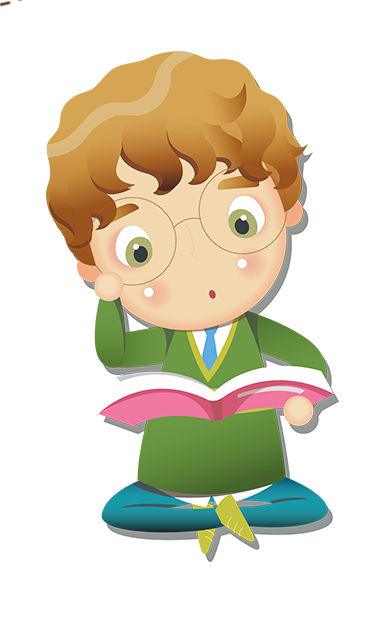 Luyện đọc từ khó
thám hiểm
vỉa san hô
Trường Sa
rực rỡ
KHÁM PHÁ ĐÁY BIỂN Ở TRƯỜNG SA
Đọc nối tiếp
1
Nhắc đến Trường Sa, ngoài các đảo, người ta nhắc đến biển. Mà biển thì có muôn vàn điều kì thú. Thám hiểm đáy biển ở Trường sa của nước ta sẽ thấy bao điều thú vị.
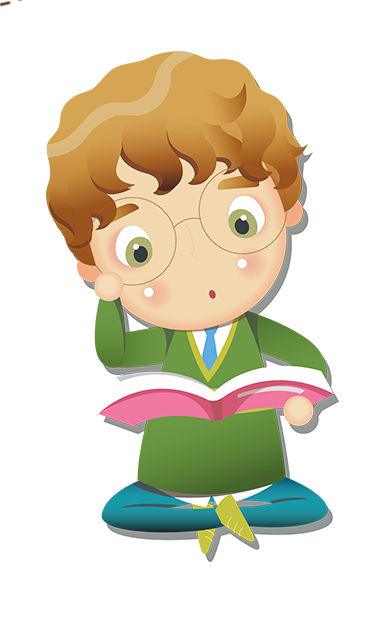 Giải nghĩa từ
Thám hiểm:
Đi vào vùng xa lạ, hiểm trở để 
khám phá những điều mới lạ.
Biển ở Trường Sa có những loài cá đẹp rực rỡ và lạ mắt. Từng đàn cá đủ màu sắc, dày đặc đến hàng trăm con tạo nên một tấm thảm hoa di động. Những vỉa san hô chạy dài từ chân mỗi đảo xuống sâu dần dưới đáy biển. San hô làm cho đáy biển trông như một bức tranh khổng lồ, đẹp như những tòa lâu đài trong truyện cổ tích.
2
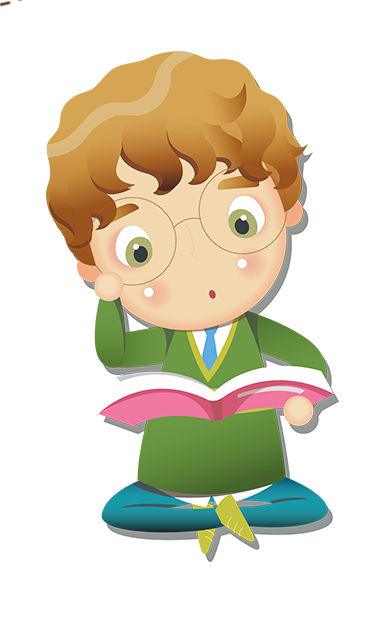 Giải nghĩa từ
San hô:
Động vật biển, có bộ xương nhiều 
cánh hoa, nhiều màu sắc.
Vỉa san hô:
San hô tập trung thành bờ như bức tường đá.
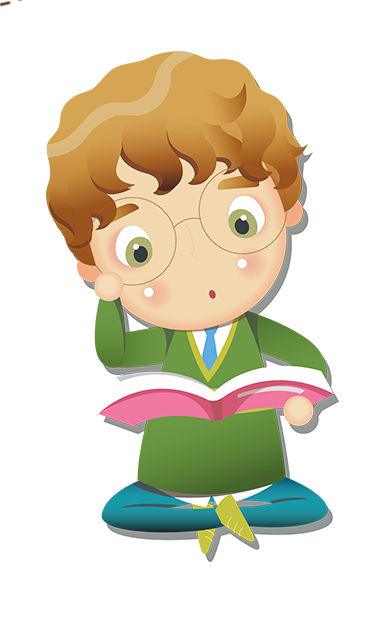 Trường Sa là vùng biển thân yêu của Tổ quốc, có cảnh đẹp kì thú và hàng nghìn loài vật sống dưới biển.
3
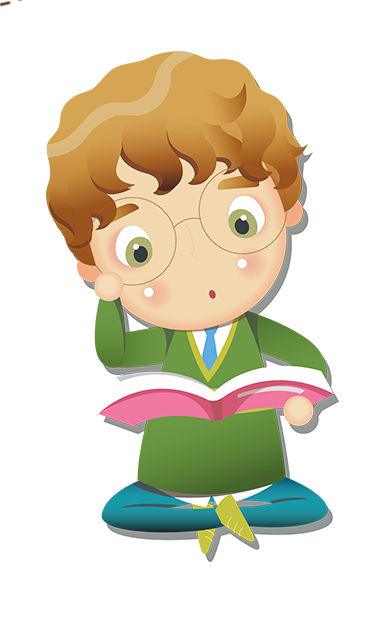 Luyện đọc câu khó
Trường Sa là vùng biển thân yêu của Tổ quốc, có cảnh đẹp kì thú và hàng nghìn loài vật sống dưới biển.
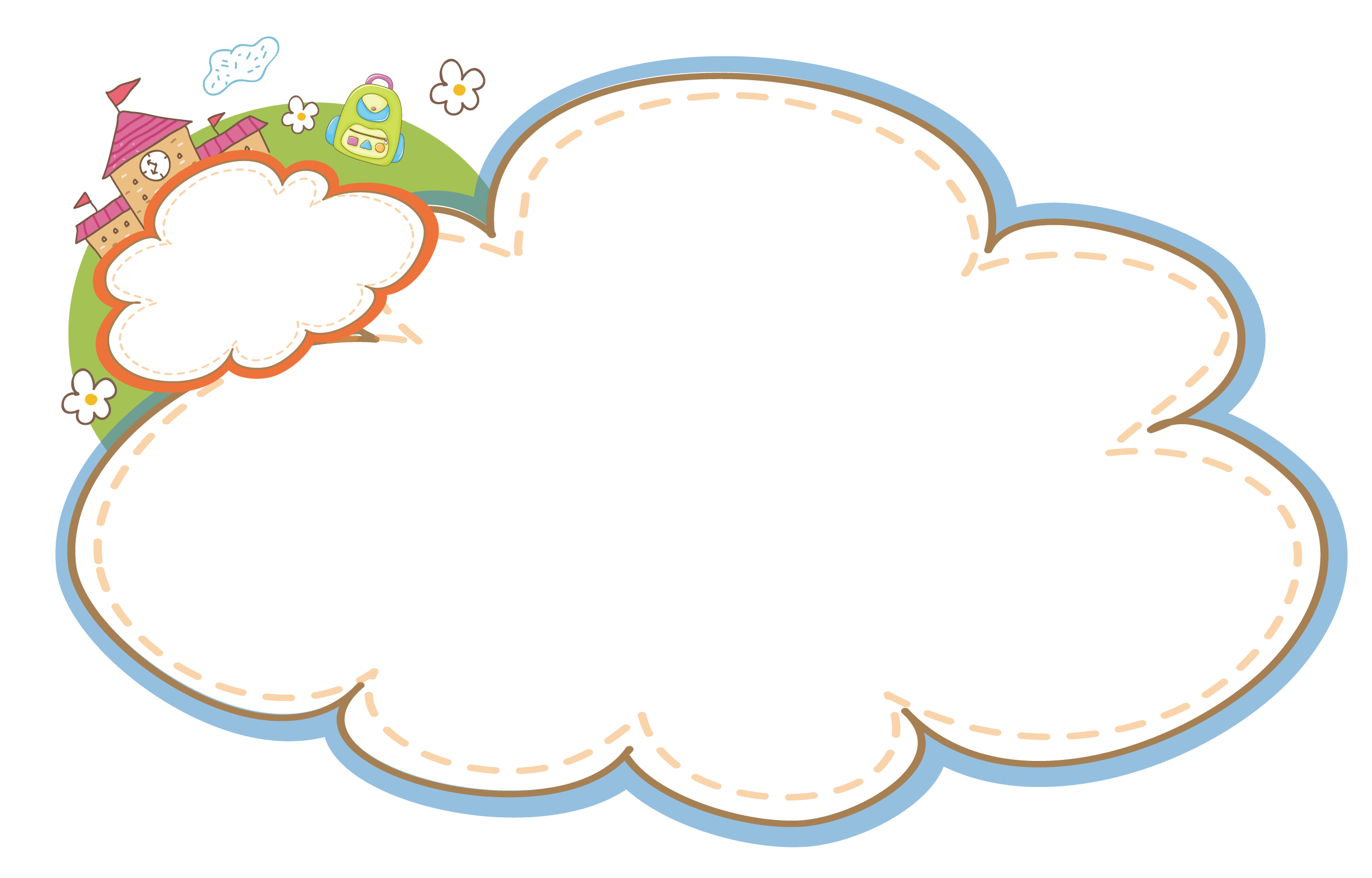 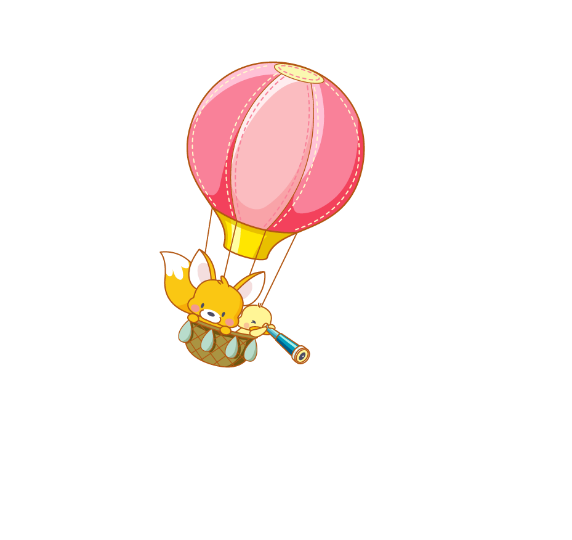 Luyện đọc nhóm 4
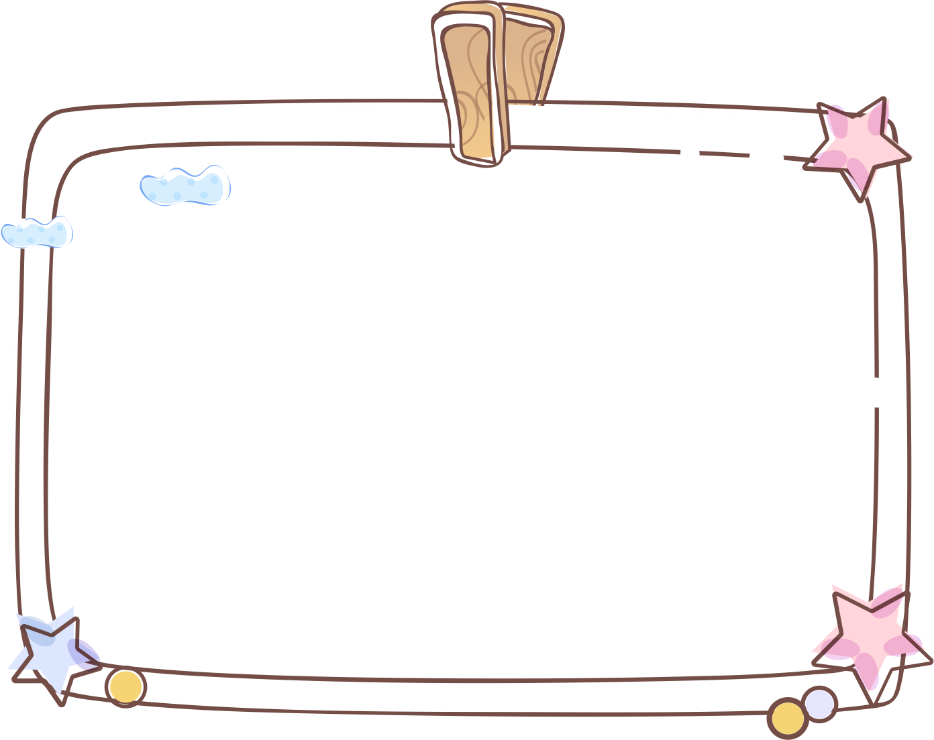 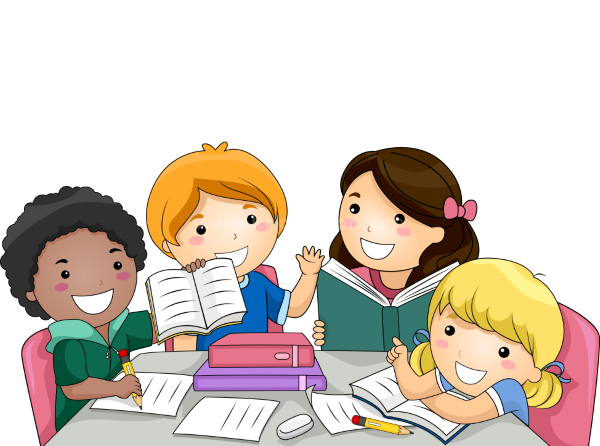 Yêu cầu
- Phân công đọc theo đoạn
- Tất cả thành viên đều đọc
- Sửa lỗi cho bạn nếu bạn đọc chưa đúng.
Đọc toàn bài
Đọc thi
KHÁM PHÁ ĐÁY BIỂN Ở TRƯỜNG SA
Đọc nhóm
1
Nhắc đến Trường Sa, ngoài các đảo, người ta nhắc đến biển. Mà biển thì có muôn vàn điều kì thú. Thám hiểm đáy biển ở Trường sa của nước ta sẽ thấy bao điều thú vị.
Biển ở Trường Sa có những loài cá đẹp rực rỡ và lạ mắt. Từng đàn cá đủ màu sắc, dày đặc đến hàng trăm con tạo nên một tấm thảm hoa di động. Những vỉa san hô chạy dài từ chân mỗi đảo xuống sâu dần dưới đáy biển. San hô làm cho đáy biển trông như một bức tranh khổng lồ, đẹp như những tòa lâu đài trong truyện cổ tích.
2
Trường Sa là vùng biển thân yêu của Tổ quốc, có cảnh đẹp kì thú và hàng nghìn loài vật sống dưới biển.
3
TRẢ LỜI CÂU HỎI
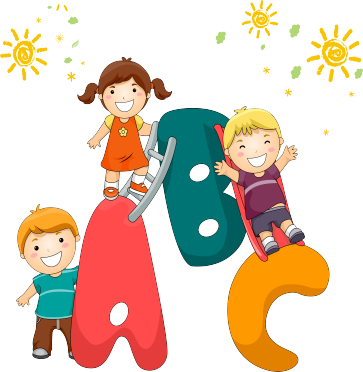 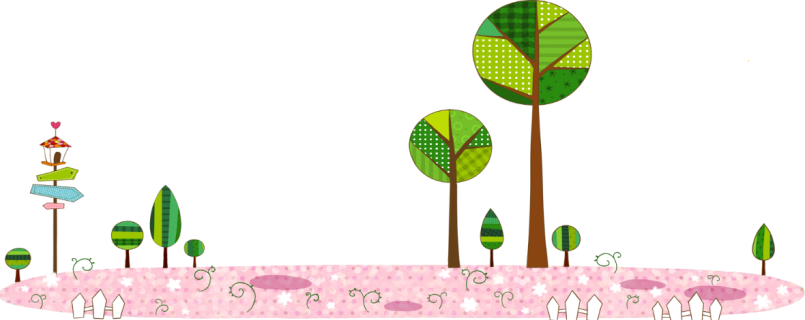 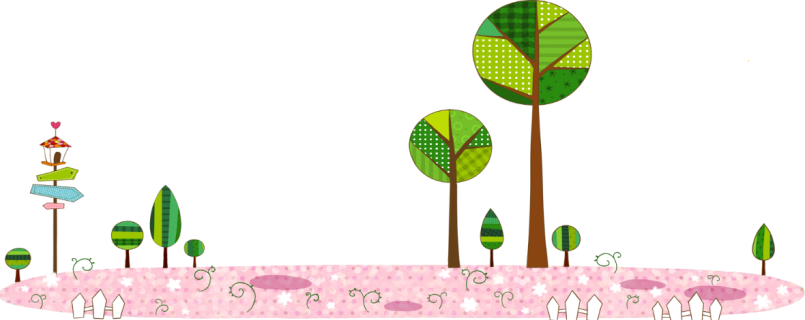 1
Nhắc đến Trường Sa, ngoài các đảo, người ta nhắc đến biển. Mà biển thì có muôn vàn điều kì thú. Thám hiểm đáy biển ở Trường sa của nước ta sẽ thấy bao điều thú vị.
1.Nhắc đến Trường Sa, người ta nhắc đến những gì?
Nhắc đến Trường Sa, người ta nhắc 
đến biển và đảo.
Biển ở Trường Sa có những loài cá đẹp rực rỡ và lạ mắt. Từng đàn cá đủ màu sắc, dày đặc đến hàng trăm con tạo nên một tấm thảm hoa di động. Những vỉa san hô chạy dài từ chân mỗi đảo xuống sâu dần dưới đáy biển. San hô làm cho đáy biển trông như một bức tranh khổng lồ, đẹp như những tòa lâu đài trong truyện cổ tích.
2
2. Vẻ đẹp của những loài cá được miêu tả như thế nào?
=> Những loài cá đẹp rực rỡ và lạ mắt. Từng đàn cá đủ màu sắc, dày đặc đến hàng trăm con tạo nên một thảm hoa di động.
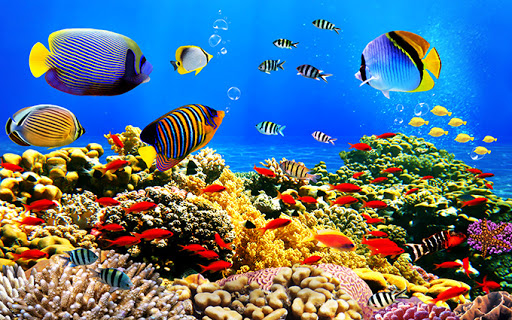 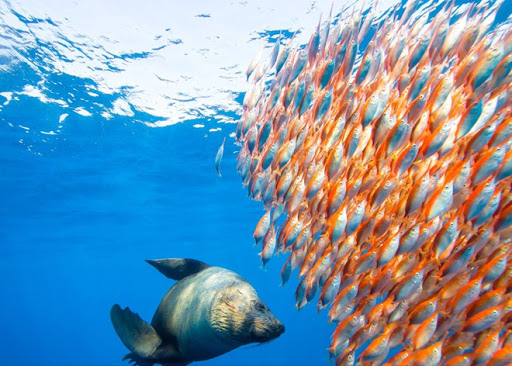 Biển ở Trường Sa có những loài cá đẹp rực rỡ và lạ mắt. Từng đàn cá đủ màu sắc, dày đặc đến hàng trăm con tạo nên một tấm thảm hoa di động. Những vỉa san hô chạy dài từ chân mỗi đảo xuống sâu dần dưới đáy biển. San hô làm cho đáy biển trông như một bức tranh khổng lồ, đẹp như những tòa lâu đài trong truyện cổ tích.
2
3. San hô dưới đáy biển được so sánh với những gì?
=> San hô dưới đáy biển được so sánh với một bức tranh khổng lồ, đẹp như những tòa lâu đài trong truyện cổ tích.
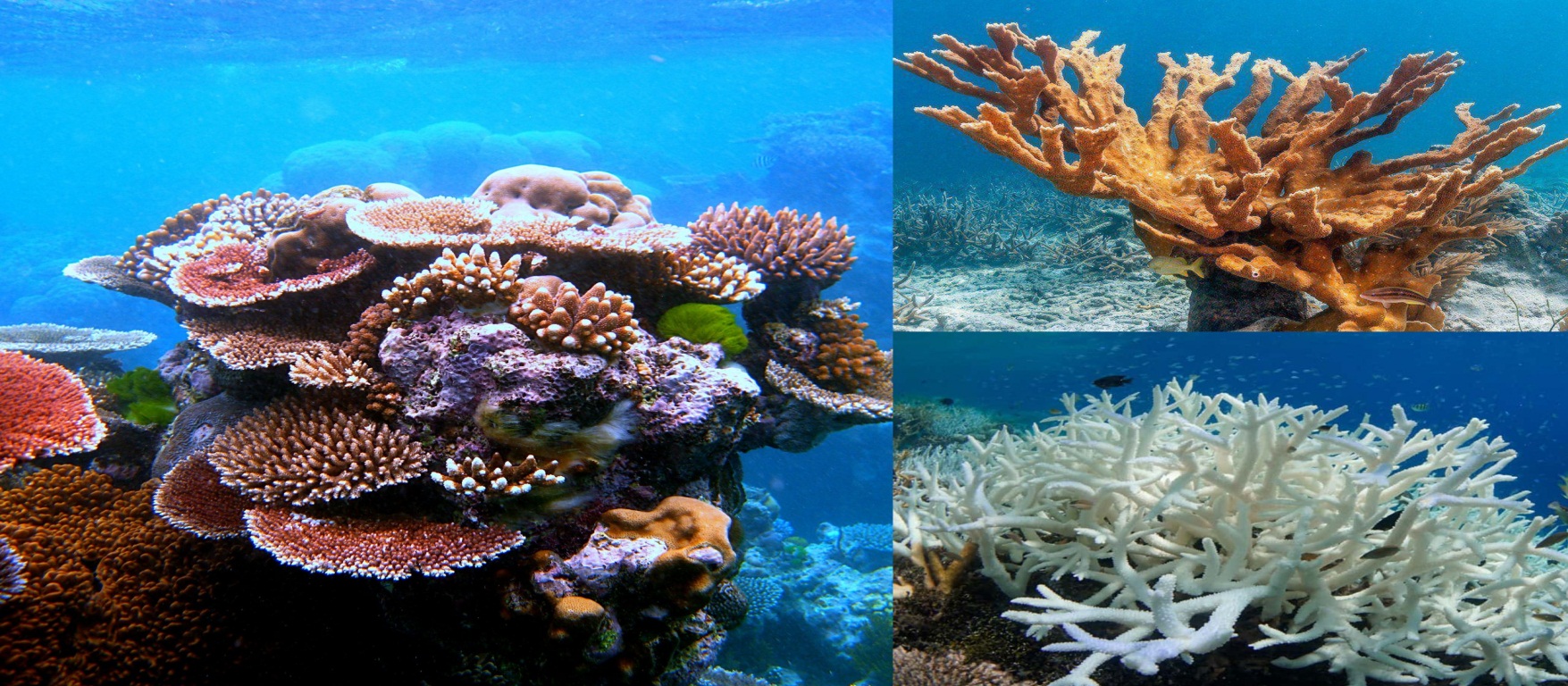 4. Sau bài đọc, em biết thêm điều gì về biển ở Trường Sa?
KHÁM PHÁ ĐÁY BIỂN Ở TRƯỜNG SA
Luyện đọc lại
1
Nhắc đến Trường Sa, ngoài các đảo, người ta nhắc đến biển. Mà biển thì có muôn vàn điều kì thú. Thám hiểm đáy biển ở Trường sa của nước ta sẽ thấy bao điều thú vị.
Biển ở Trường Sa có những loài cá đẹp rực rỡ và lạ mắt. Từng đàn cá đủ màu sắc, dày đặc đến hàng trăm con tạo nên một tấm thảm hoa di động. Những vỉa san hô chạy dài từ chân mỗi đảo xuống sâu dần dưới đáy biển. San hô làm cho đáy biển trông như một bức tranh khổng lồ, đẹp như những tòa lâu đài trong truyện cổ tích.
2
Trường Sa là vùng biển thân yêu của Tổ quốc, có cảnh đẹp kì thú và hàng nghìn loài vật sống dưới biển.
3
LUYỆN TẬP
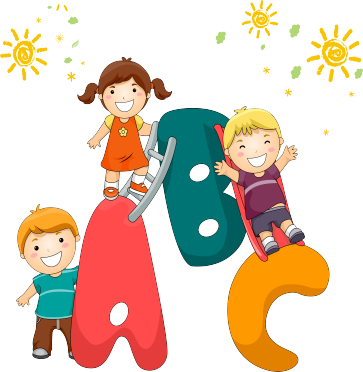 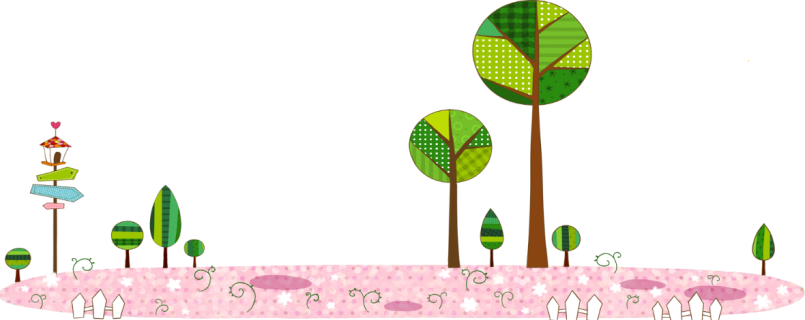 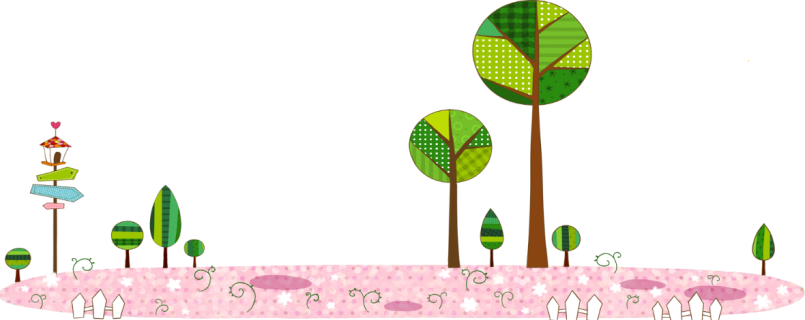 1. Tìm những từ chỉ đặc điểm trong các từ dưới đây?
đẹp
khổng lồ
đảo
rực rỡ
biển
san hô
2. Đặt một câu với từ vừa tìm được.
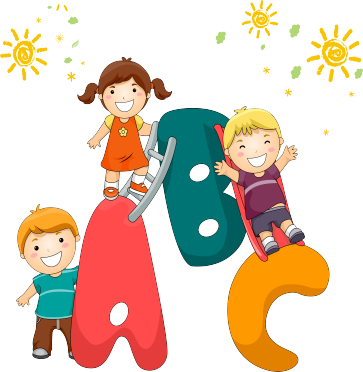 rực rỡ
khổng lồ
đẹp
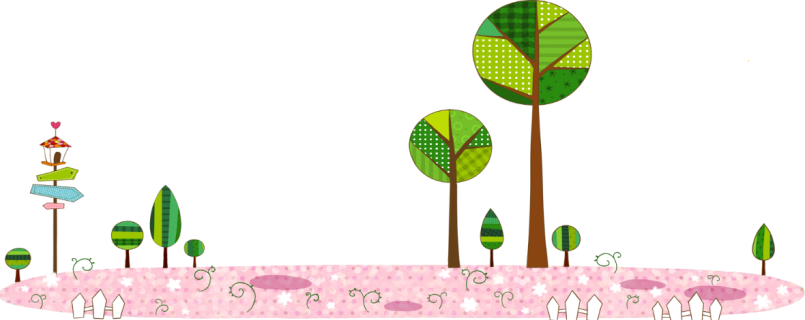 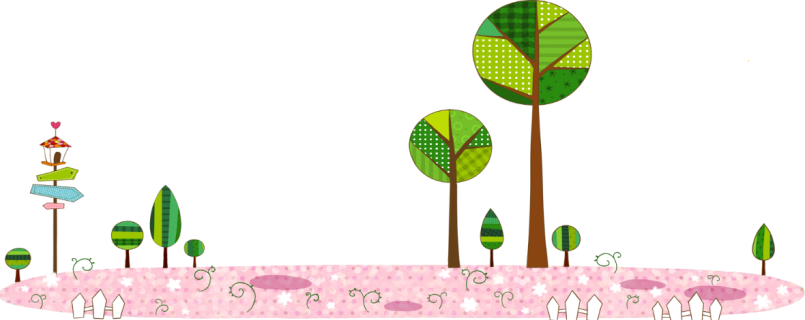 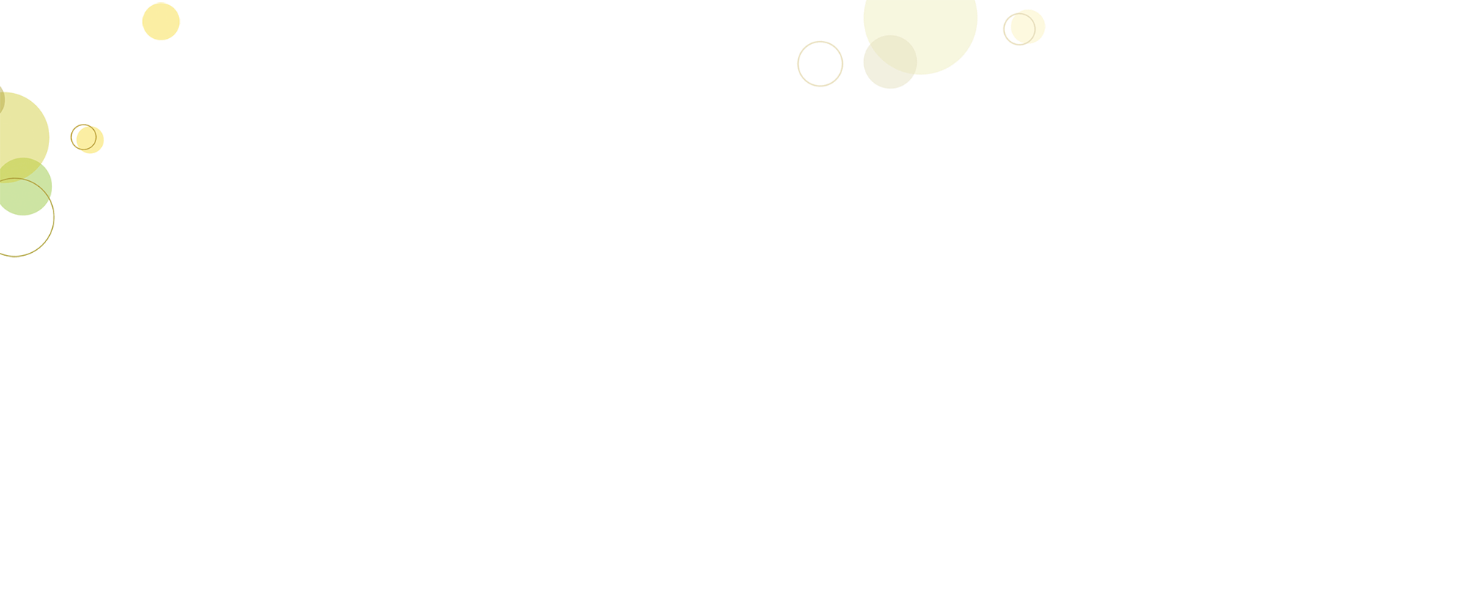 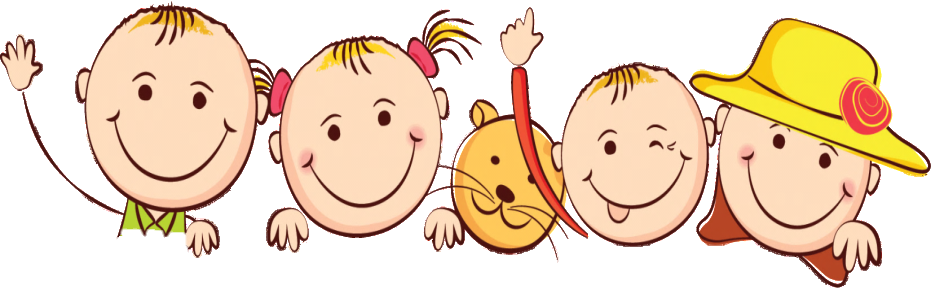 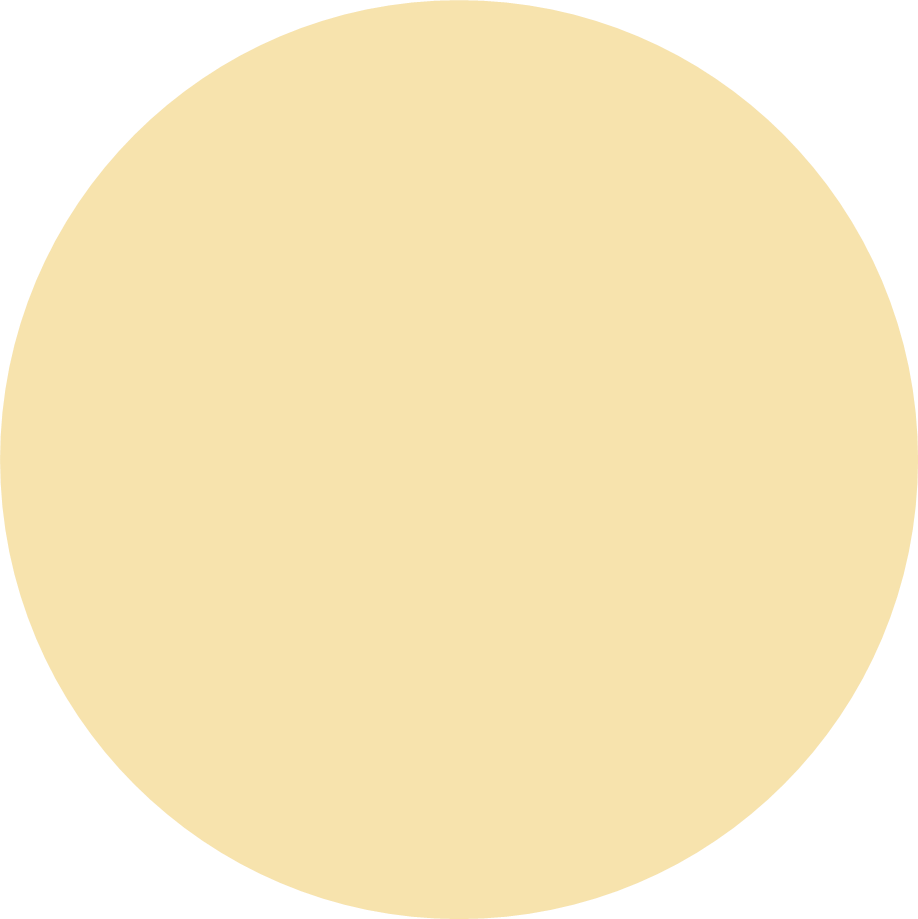 CỦNG CỐ, 
DẶN DÒ
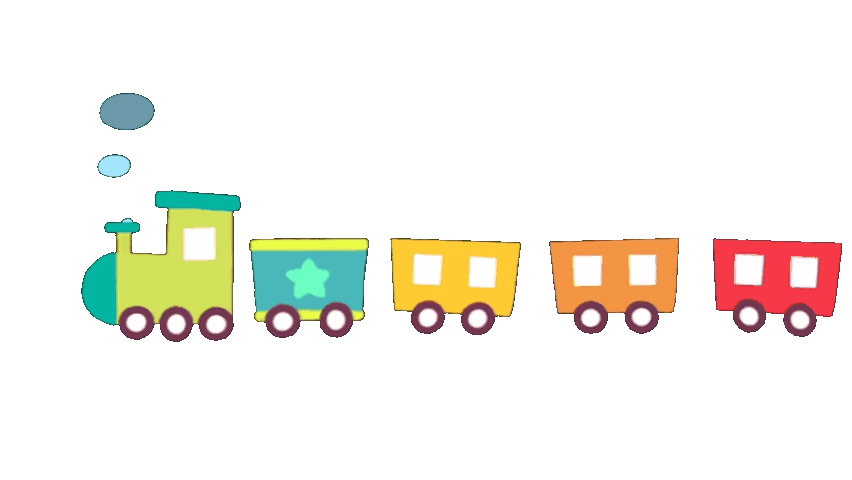